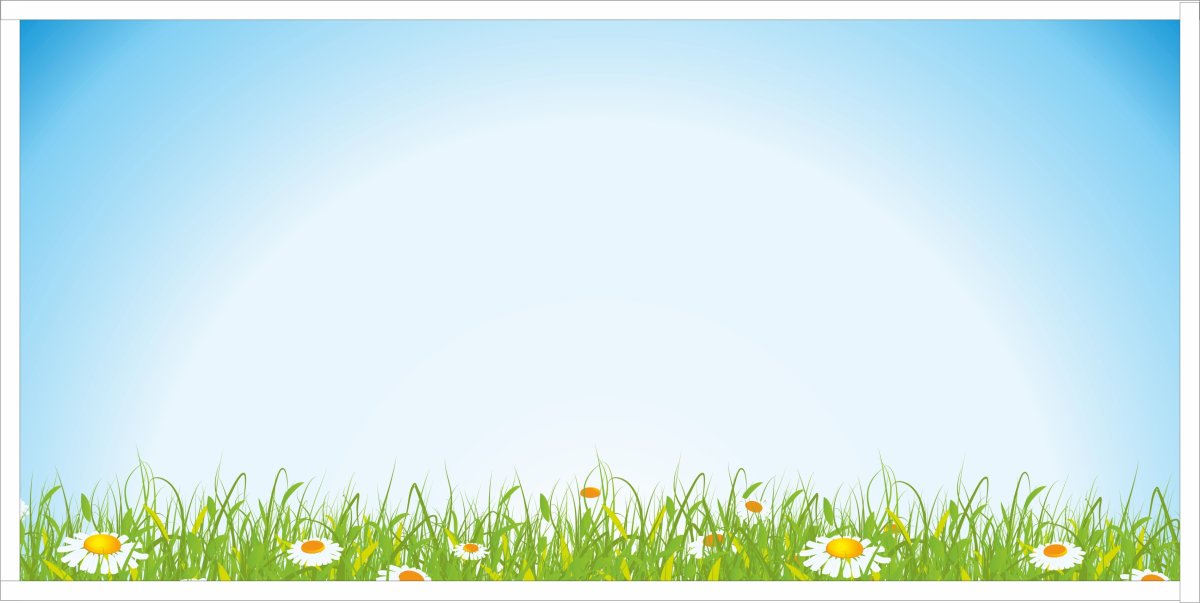 «Эффективная система наставничества в образовательном пространстве ДОУ»
Петрожицкая О.Л., Рещикова Н.В.
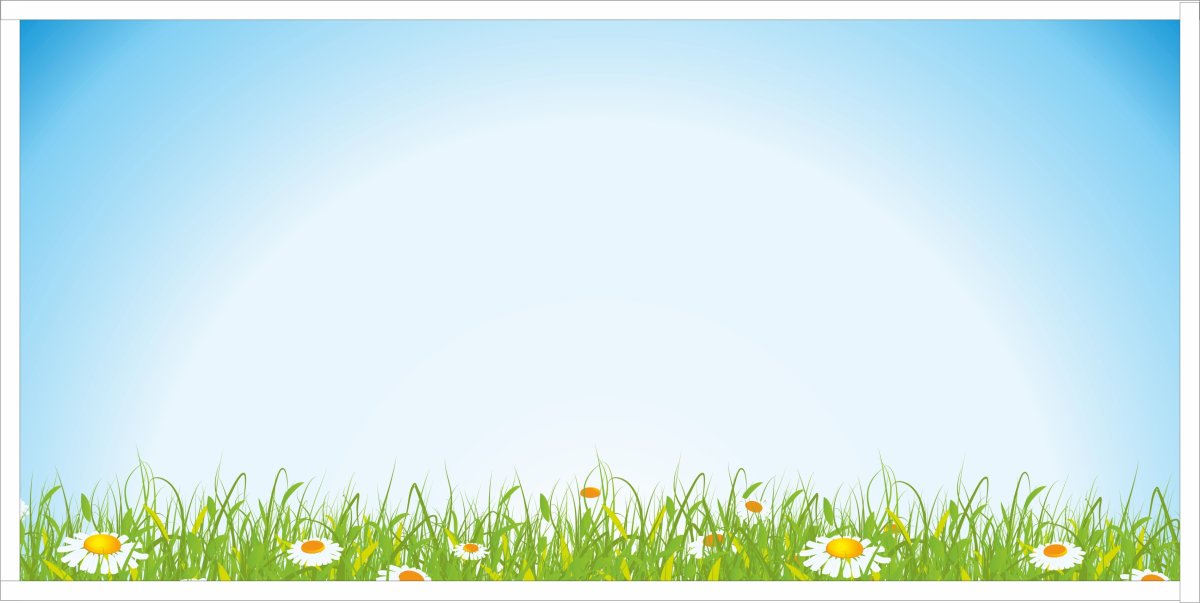 Восточная мудрость гласит : «Если твои планы рассчитаны на год — сей просо, если твои планы рассчитаны на десятилетия — сажай деревья, если же твои планы рассчитаны на века — воспитывай людей.»
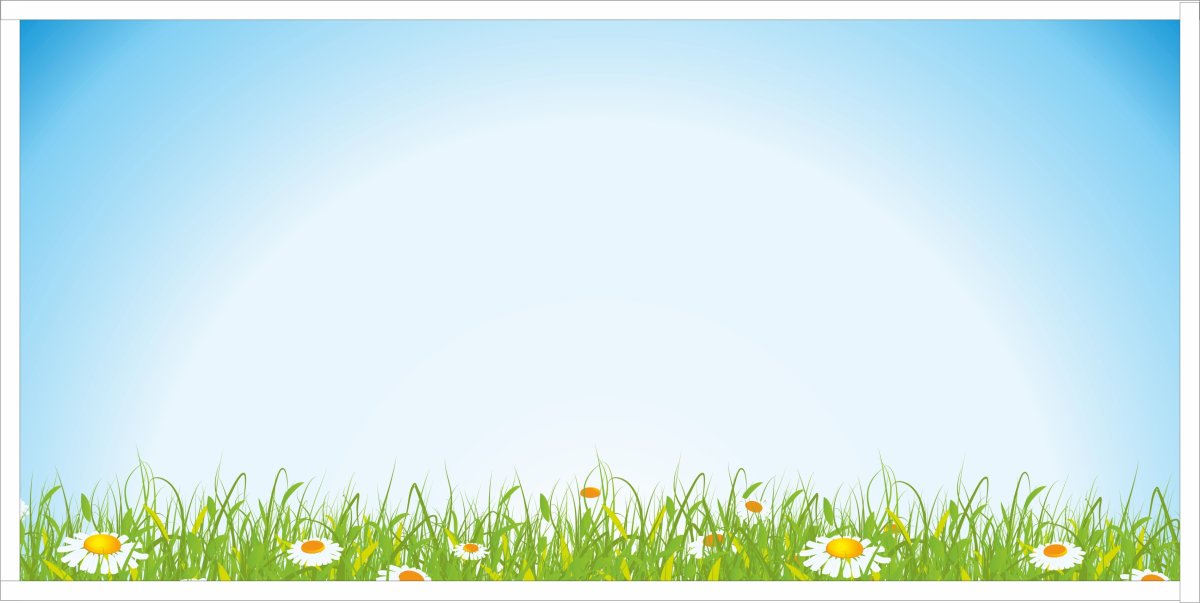 Вид проекта:
Организационно-методический
Практико-ориентированный 
Основание для разработки проекта:
- Закон Российской Федерации от 29.12.2013 г. №273-ФЗ «Об образовании в РФ»;
- Приказ Министерства образования и науки Российской Федерации от 17 октября 2013 г. N 1155 Федеральный государственный образовательный стандарт дошкольного образования;
- Концепция развития непрерывного образования взрослых в РФ на период до 2025 г; 
- Указ Президента России от 07.05.2018 №204 «О национальных целях и стратегических задачах развития РФ на период до 2024 года»;
- Распоряжение Министерства Просвещения РФ от 25.12.2019 № Р-145 «Об утверждении методологии (целевой модели) наставничества обучающихся для организаций, осуществляющих образовательную деятельность по общеобразовательным, дополнительным общеобразовательным и программ среднего образования, в том числе с применением лучших практик обмена опытом между обучающимися»;
- Программа развития МБДОУ г. Кяхта ДС №6 «Берёзка» на 2021-2025годы;
- Устав МБДОУ №6
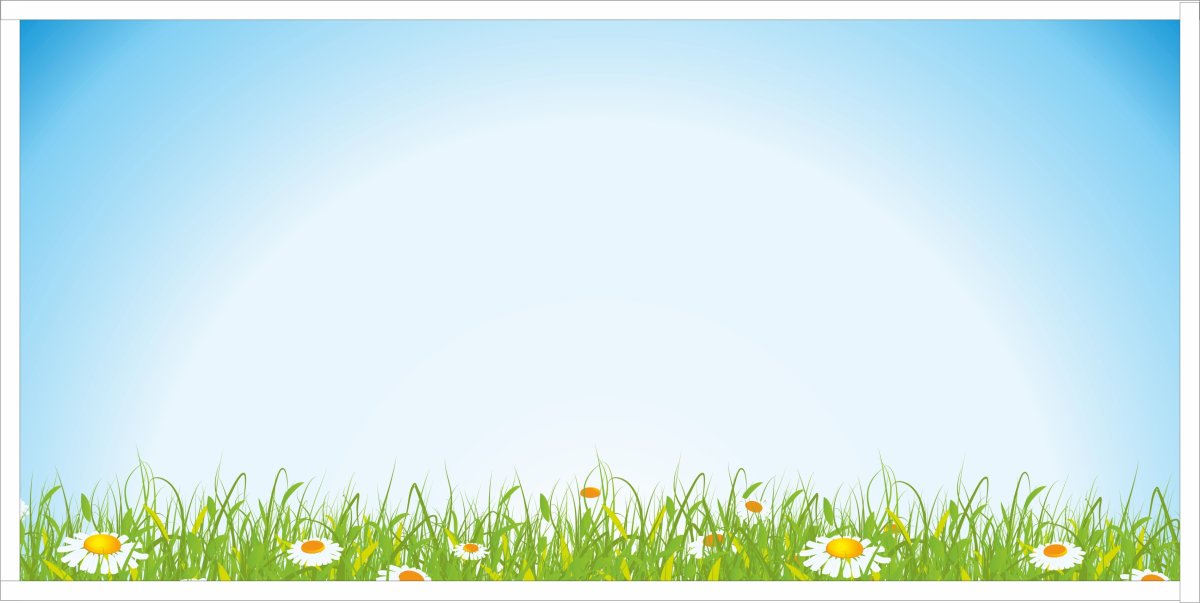 Цель проекта:
Помочь наставляемым в повышении уровня профессионального мастерства и квалификации, обобщении передового педагогического опыта, адаптации к коллективу коллег, детей, родителей.
Задачи проекта:
Обеспечение теоретической и методической поддержки наставляемым.
Стимулирование повышения теоретического и методического уровня педагогов, овладения современными образовательными программами, инновационными и компьютерными  технологиями.
Проведение мониторинга результативности работы образовательной деятельности по данному направлению.
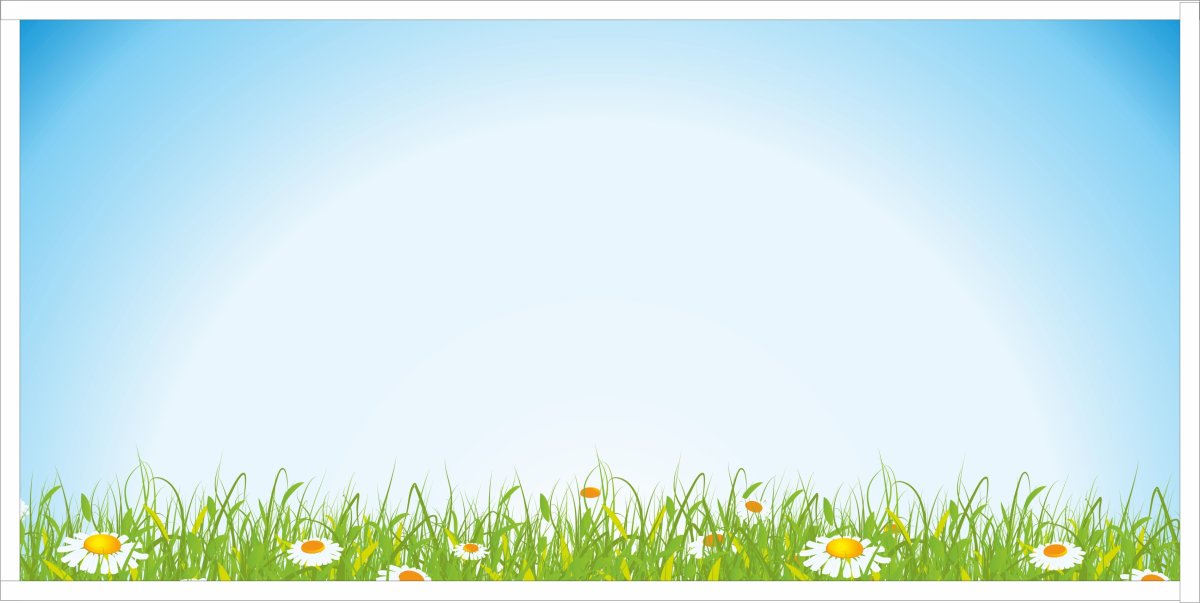 Длительность реализации проекта:
Ежегодно
Целевая группа:
Наставляемые ДОУ
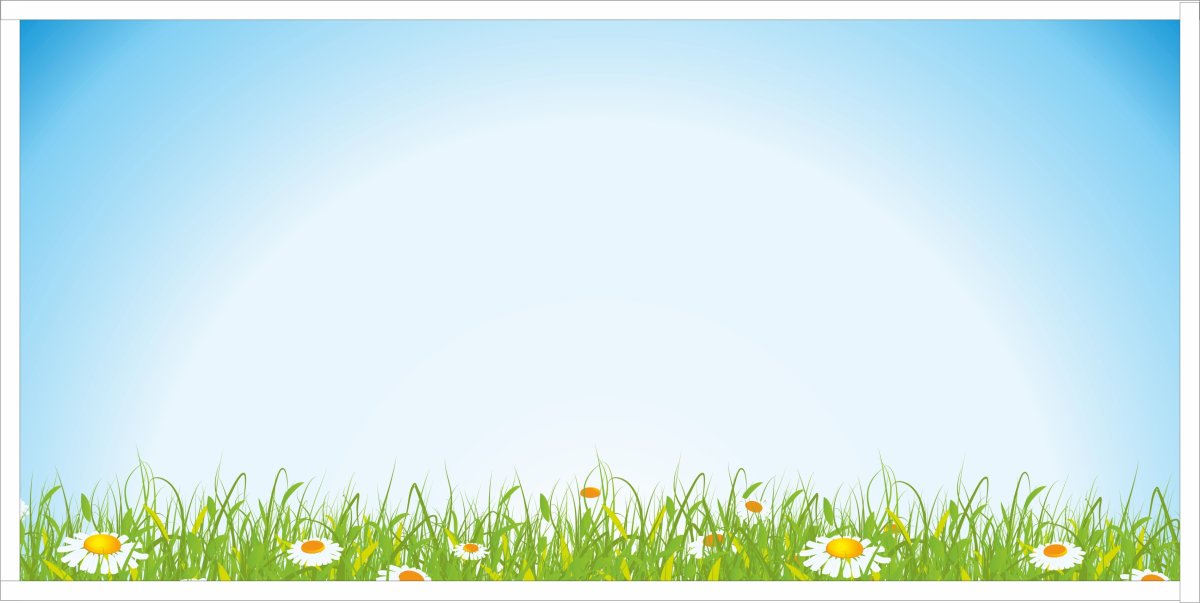 Зачем нужен наставник в ДОУ?Оказание помощи в адаптации молодого специалиста
к учебно­-воспитательной средеОказание помощи молодым специалистам в их профессиональном становленииОптимизация процесса профессионального становления педагогаФормирование у педагога мотивации к самосовершенствованию, саморазвитию, самореализацииФормирование в ДОУ кадрового составаПедагог, имеющий трудовой стаж педагогической деятельности в ДОУ от 0 до 3-х лет
Молодой специалист
Специалист, назначенный на должность, по которой не имеет опыта работы.
Кто может быть наставником?-Педагог имеющий  опыт педагогической работы- Педагог обладающий высокими профессиональными качествами икоммуникативными способностями.-Педагог имеющий авторитет среди коллег и родителей.
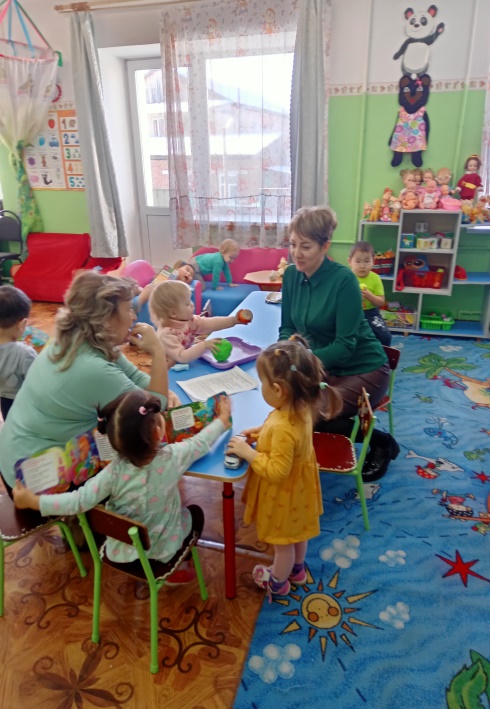 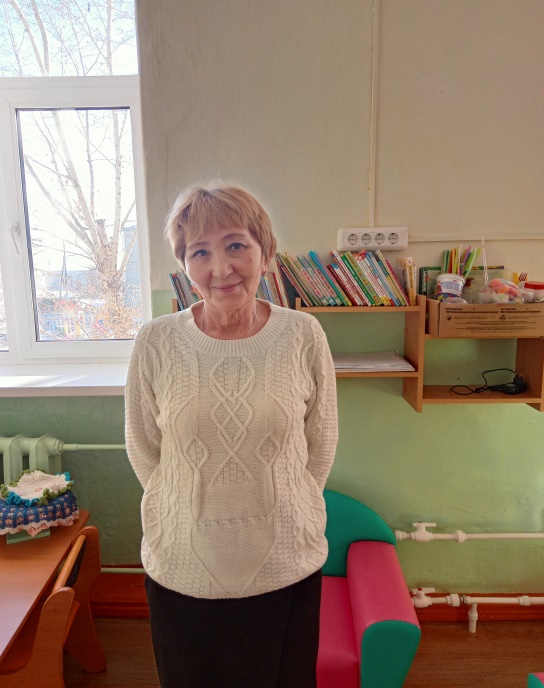 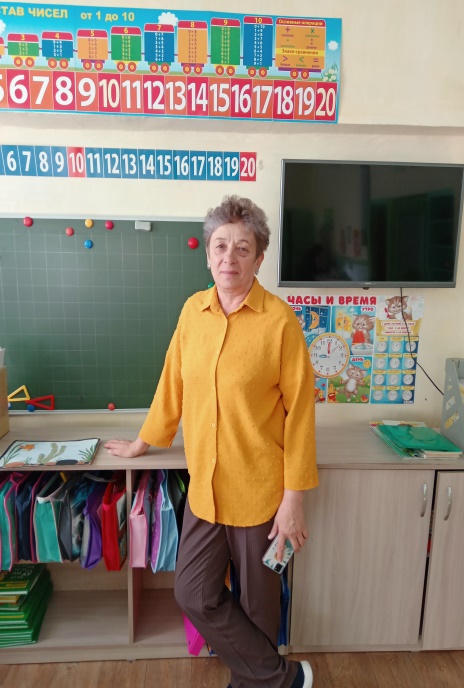 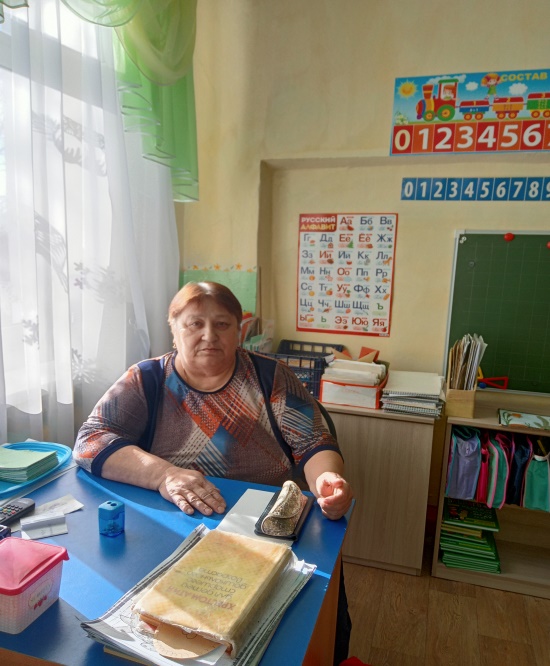 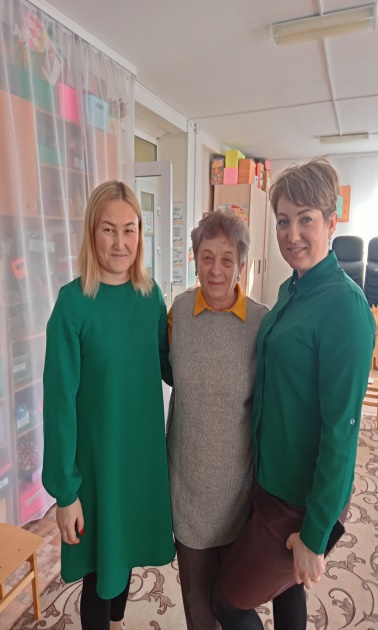 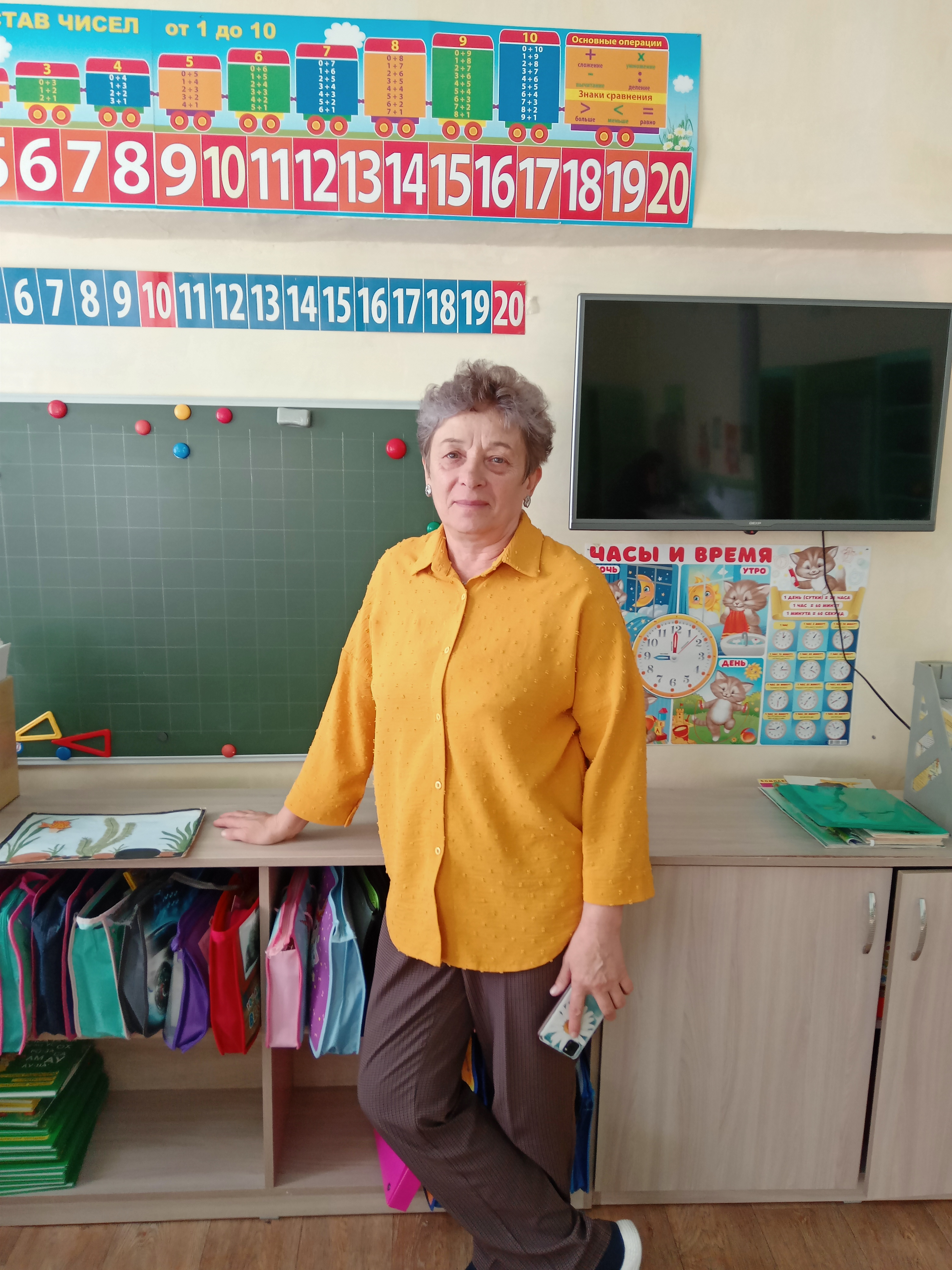 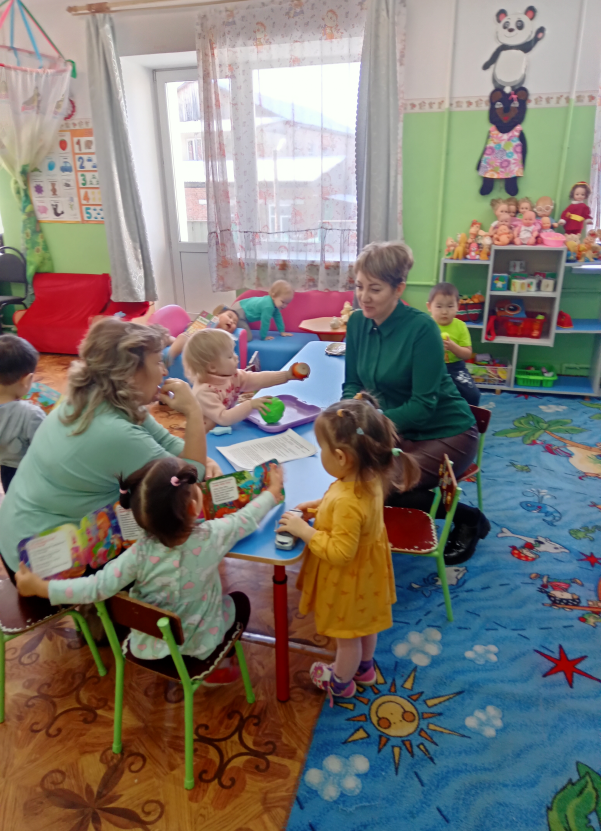 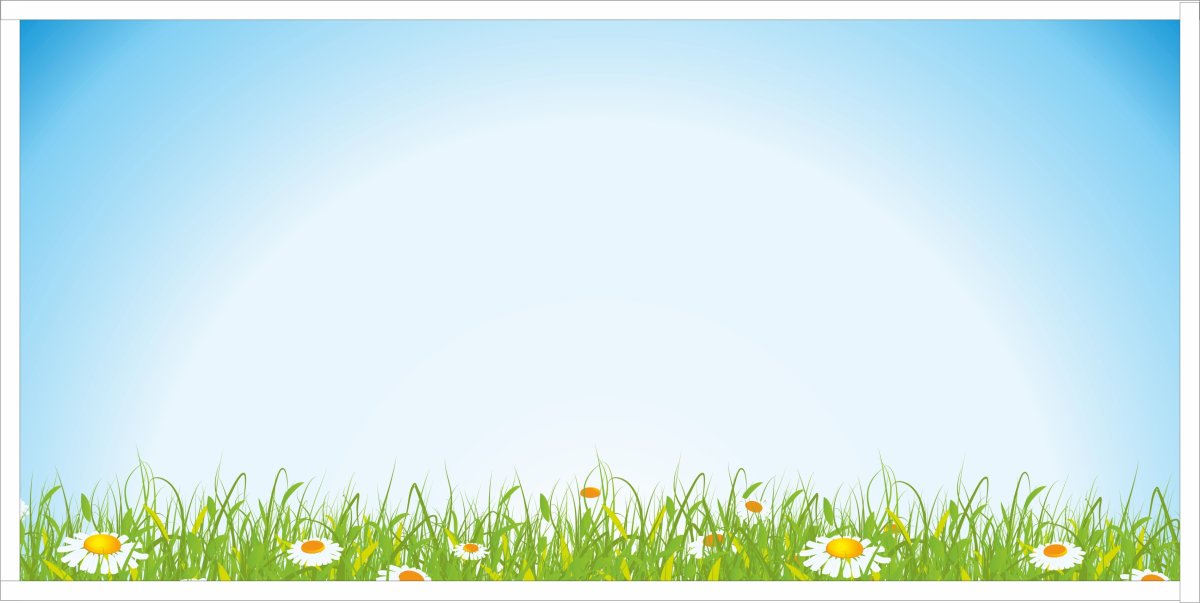 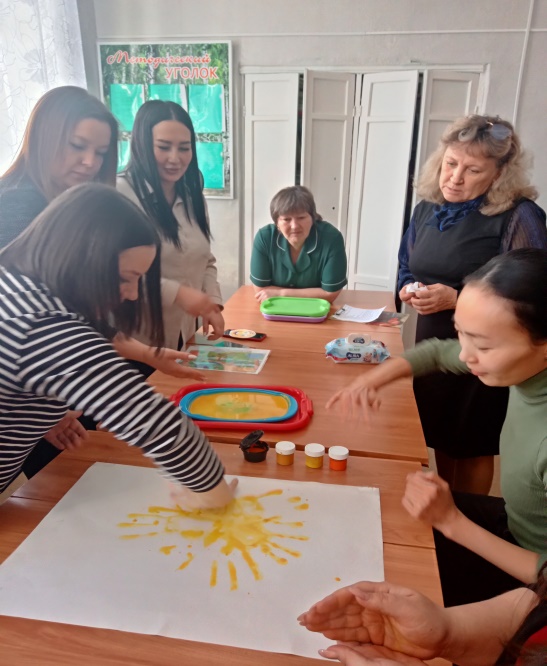 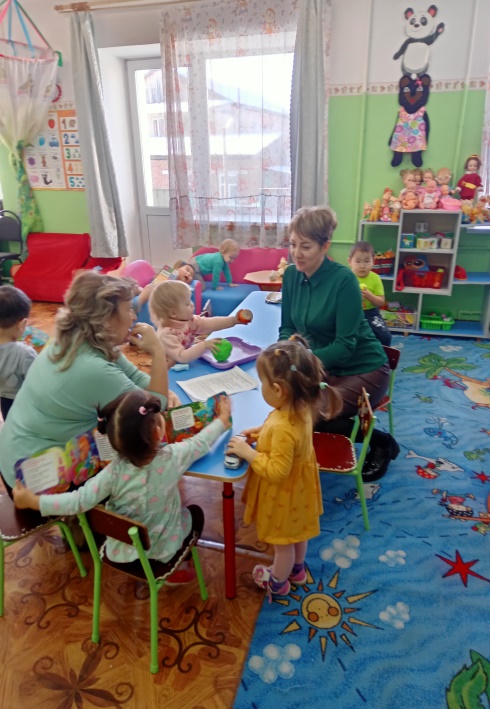 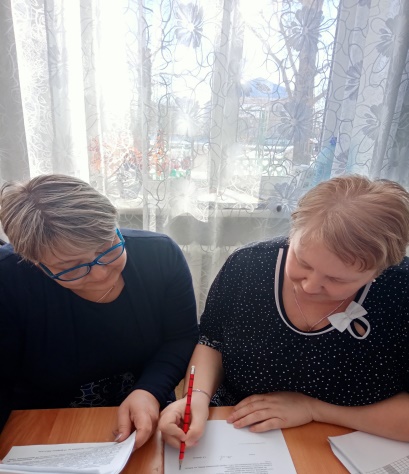 Модели наставничестваТрадиционноеПартнёрскоеГрупповоеФлеш-наставничествоРеверсивноеВиртуальноеУспешный и опытный
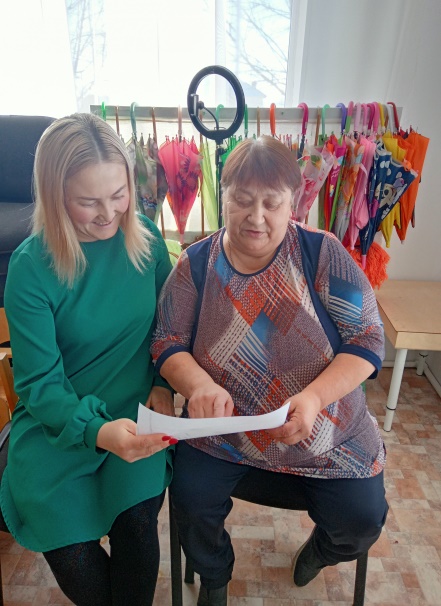 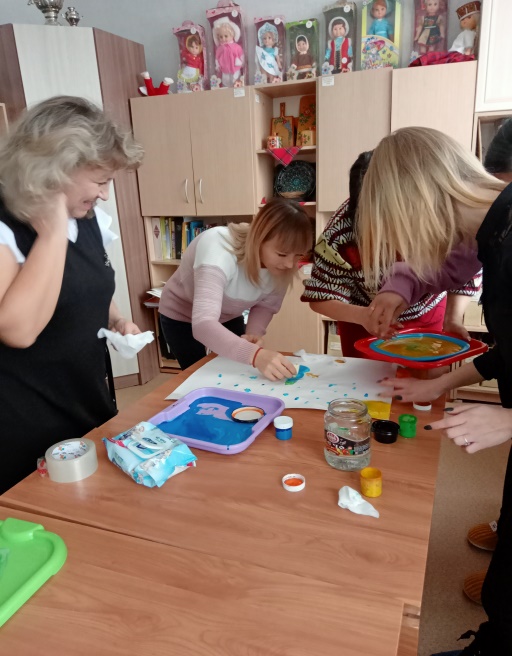 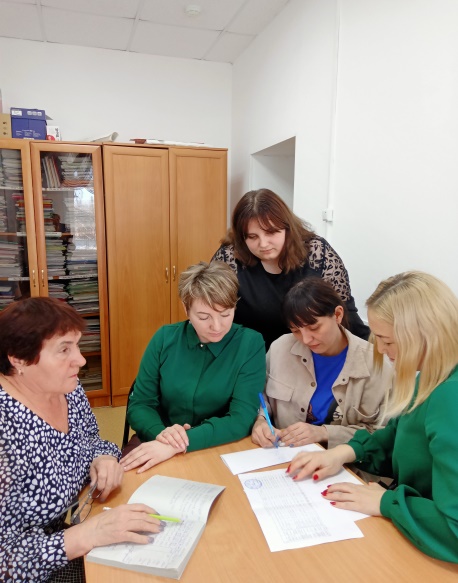 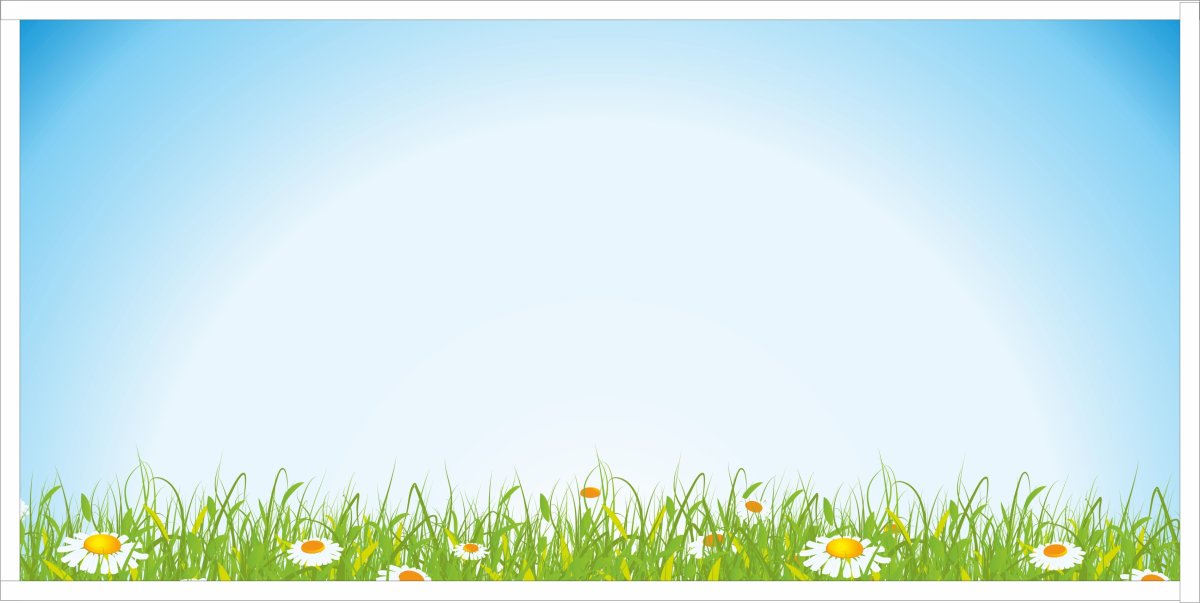 Этапы реализации проекта
1-й этап – Организационно-подготовительный этап (сентябрь – октябрь2022 года).2-й этап – Педагогического проектирования (ноябрь 2022года –   2023 года).
3-й этап – Организация и проведение мероприятий (январь 2023 года – май 2023 года).
4 –й этап - Аналитический этап (рефлексивный) (сентябрь 2023года – май 2024 года).
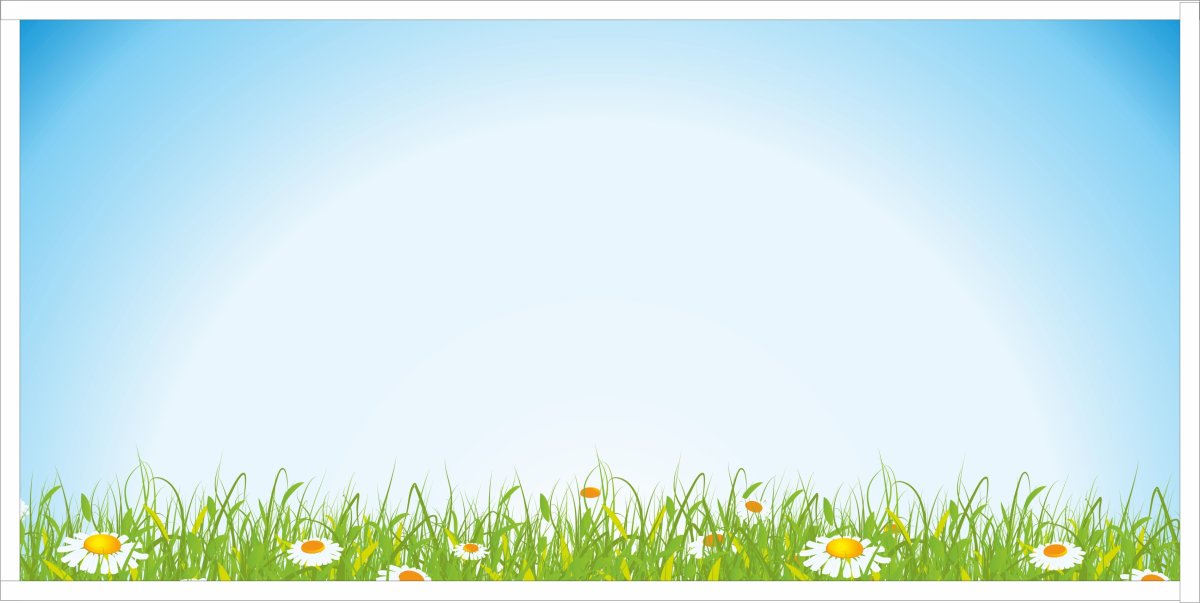 Прогнозируемый результат проекта:
Будет обеспечен рост профессиональной компетентности и мастерства педагогов ДОУ,
Будет сформирована и внедрена модель наставничества в ДОУ,
Будет обеспечено развитие кадрового потенциала ДОУ,
Будут получены положительные результаты образовательной деятельности.
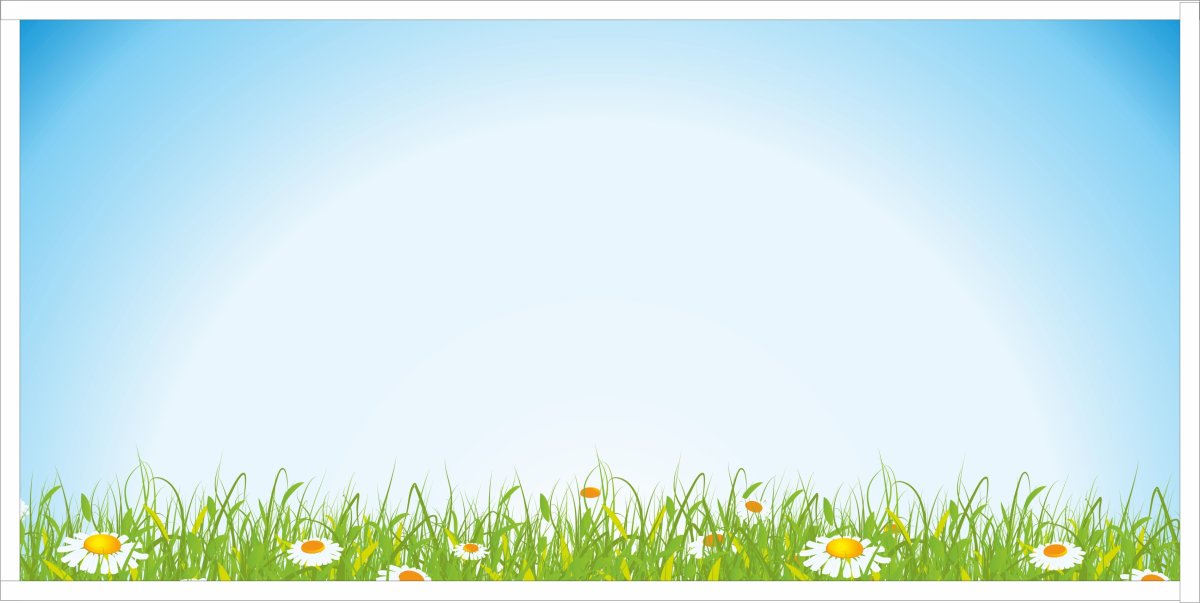 Актуальность проекта: 
В условиях обновления содержания образования, введения Федеральных государственных образовательных стандартов дошкольного образования, введения профессионального стандарта педагога, значительно возрос спрос на высококвалифицированного, конкурентоспособного, творчески работающего педагога. Повысились требования к его личностным и профессиональным качествам, социальной позиции.
Для эффективной организации образовательной деятельности в ДОУ необходима высокая профессиональная компетентность педагогов.
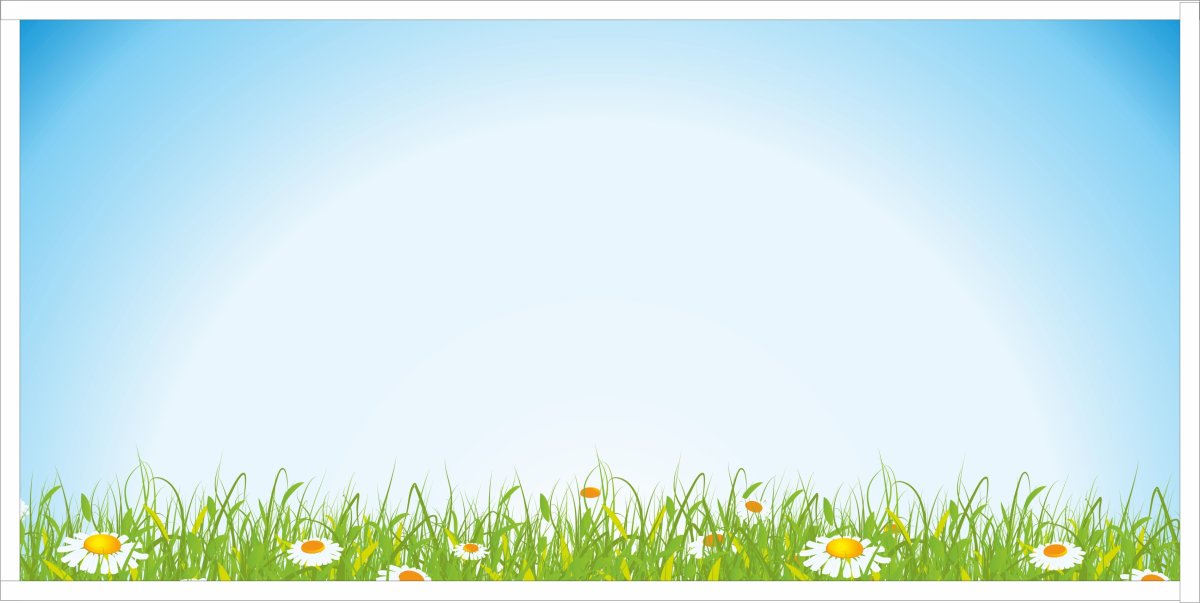 Основные проблемы:
- проблемы входа в профессию, проблемы подготовки, проблемы удержания, компетентности и роста в профессии;
- несмотря на глубокие корни традиций наставничества, не существует единого устоявшегося определения этого термина. Необходимым становится не столько информационное и методическое, сколько организационное и кадровое совершенствование в ДОУ.
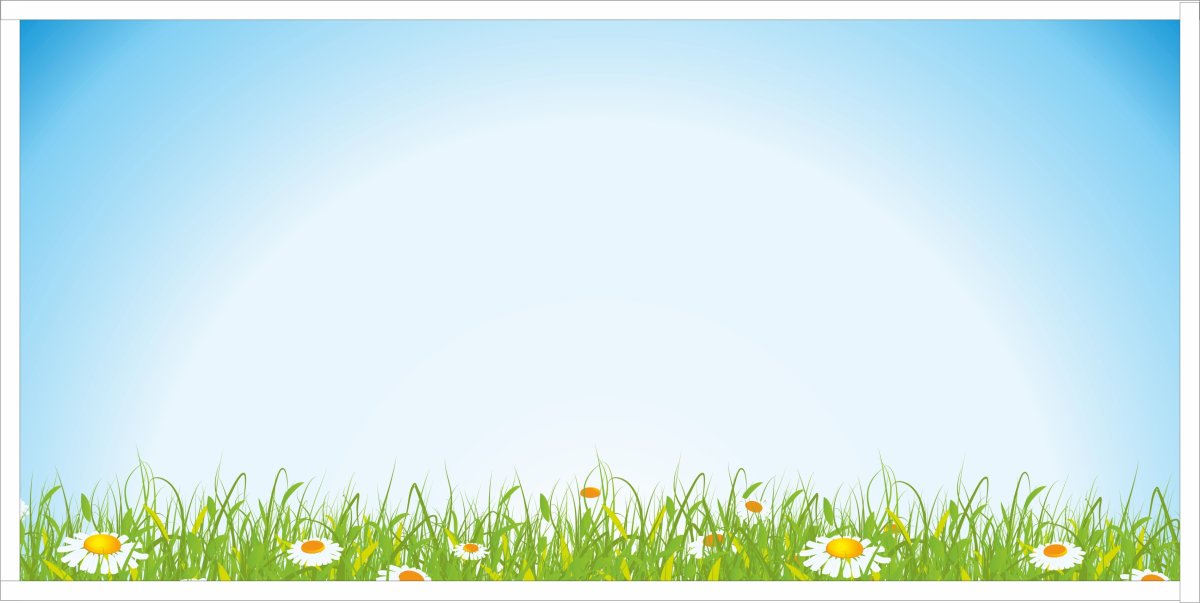 Риски Проекта: 

Внешние силы, поддерживающие Проект: социальный заказ государства и общества.
Внутренние сопротивления: недостаточная активность участников образовательной деятельности. Стереотип общественного сознания.
Внешние слабости: изменения в законодательной базе.
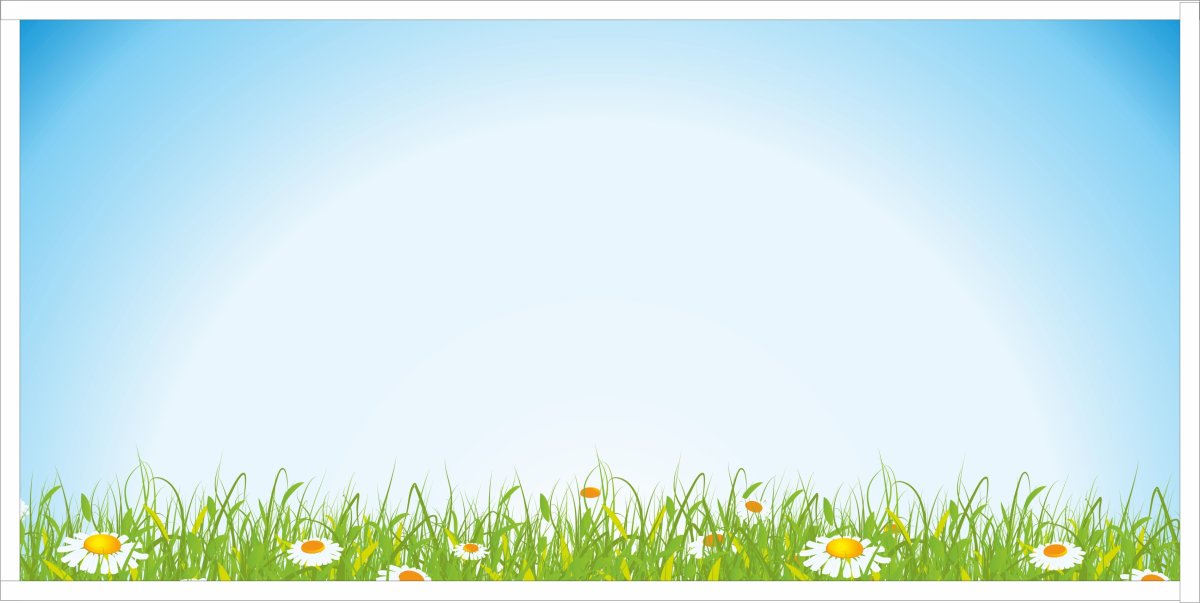 Концептуально-методологические основы Проекта:
 Институт «наставничества» в полной мере отвечает требованиям и социальным запросам. 
Несмотря на глубокие корни традиций наставничества, не существует единого устоявшегося определения этого термина. Учитывая все отличительные особенности данного концепта можно считать наставничество как комплексное сопровождение субъектов образовательных отношений.
Наставничество выступает как необходимый социально-педагогический компонент развития и сохранения традиционных социокультурных основ функционирования дошкольной образовательной организации.
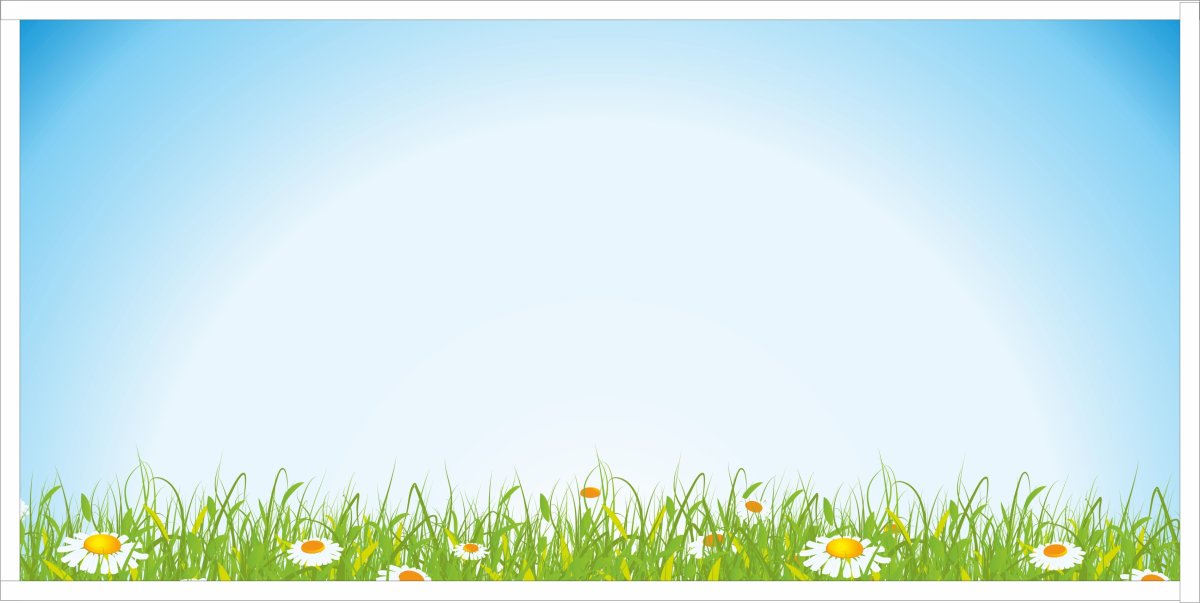 Технологическая основа проекта:
Идея создания и реализации проекта появилась в результате осознания необходимости сопровождения профессионально-личностного развития наставляемым. При взаимодействии опытных и молодых педагогов происходит интеллектуальное единение, обмен опытом, развитие совместного творчества, развитие профессионального мастерства, самовыражения.
От того, как новичка встретит коллектив во главе с руководителем, будет зависеть последующая успешность специалиста.
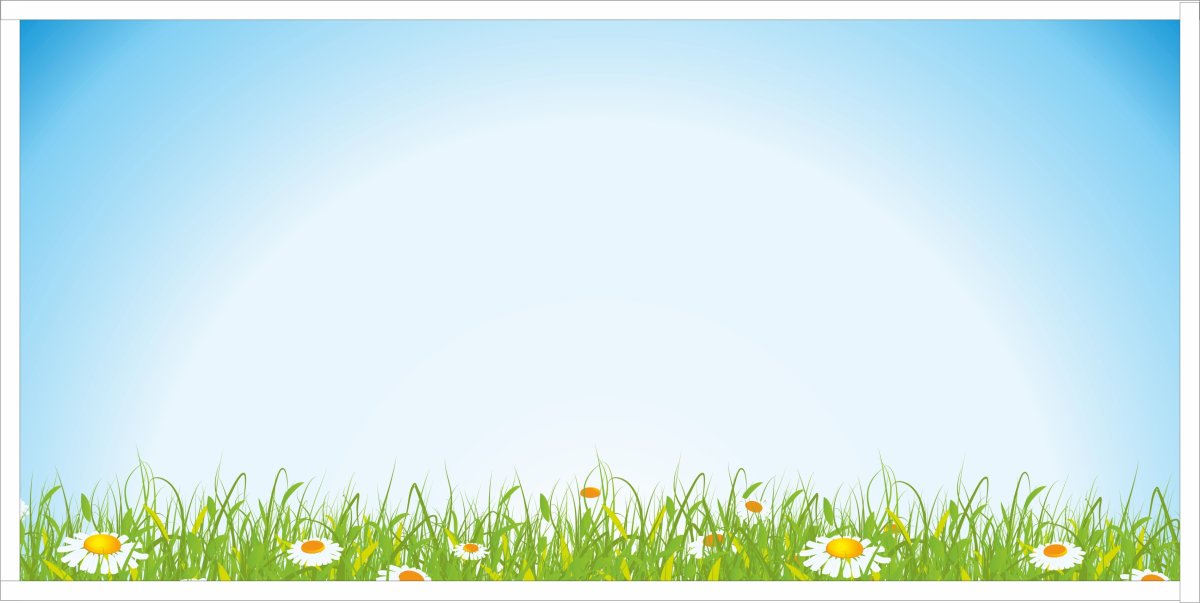 Кто такой наставник?
Наставник определяет круг обязанностей и полномочий молодого специалиста, а также выявляет недостатки в его умениях и навыках, чтобы выработать программу адаптации.
Наставник разрабатывает и реализует программу адаптации, осуществляет корректировку профессиональных умений молодого педагога, помогает выстроить ему собственную программу самосовершенствования.
Наставник проверяет уровень профессиональной компетентности молодого педагога, определяет степень его готовности к выполнению своих функциональных обязанностей.
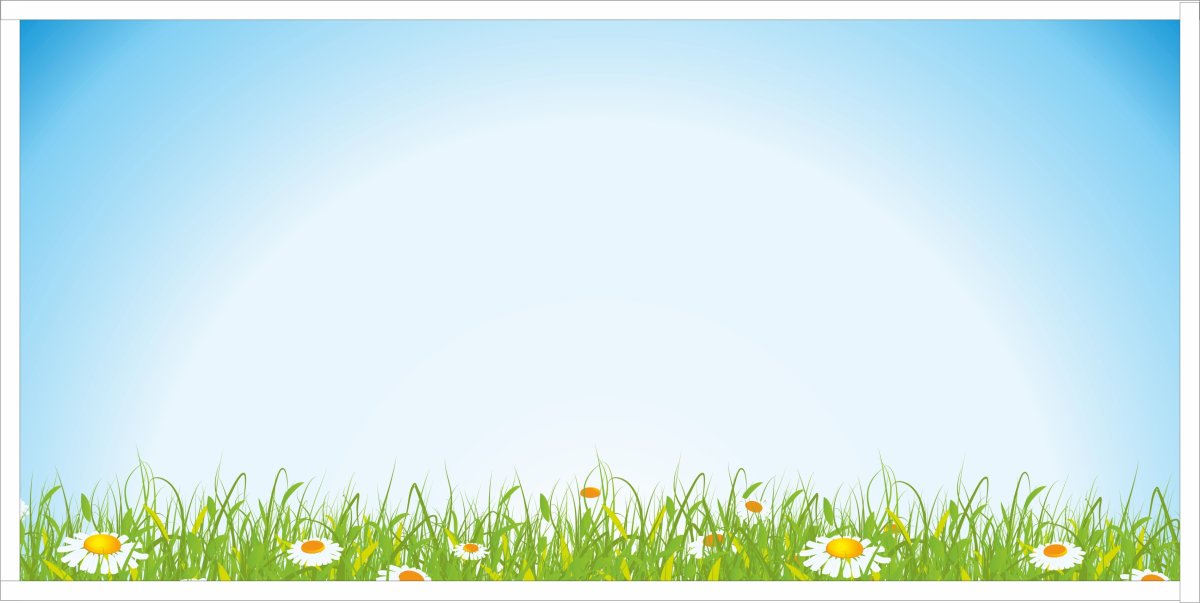 Деятельность наставника :
- содействует созданию благоприятных условий для профессионального роста начинающих педагогов;
- обеспечивает атмосферу взаимопомощи;- координирует действия начинающего педагога в соответствии с задачами воспитания и обучения детей;- оказывает помощь в проектировании, моделировании и организации образовательной деятельности с детьми в соответствии с возрастными особенностями и задачами реализуемых программ;- передает свой педагогический опыт и профессиональное мастерство;- знакомит в процессе общения с теоретически обоснованными и востребованными педагогическими технологиями;- консультирует по подбору и использованию педагогически целесообразных пособий, игрового и дидактического материала;- оказывает позитивное влияние на рост профессиональной компетентности начинающего
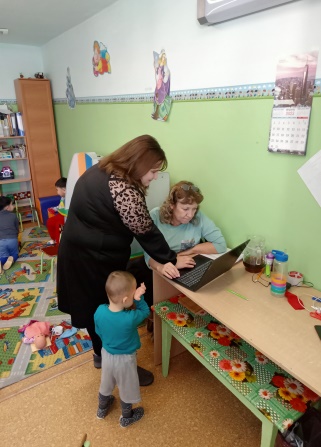 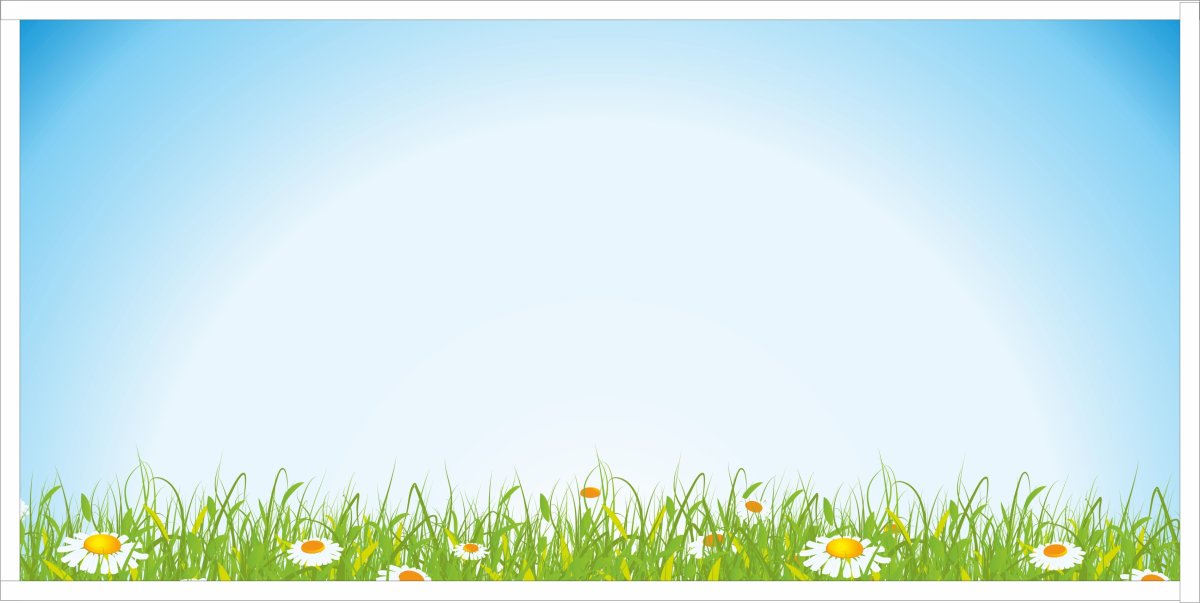 Основные направления и формы реализации Проекта его участниками:
Таб.1
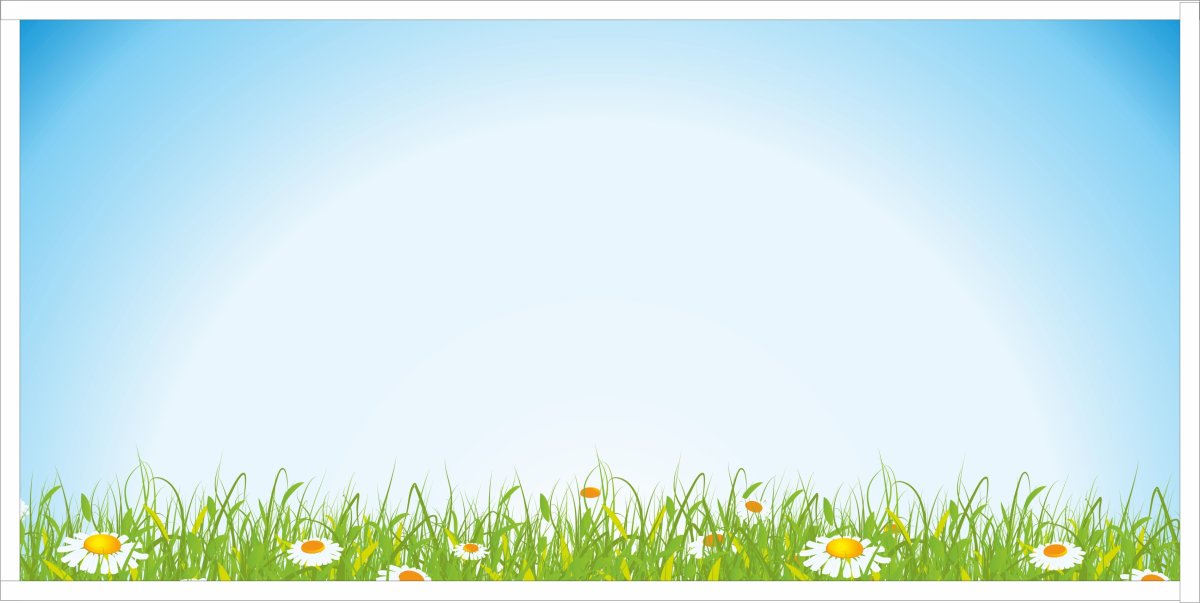 ДОУ осуществляет социальное партнерство с различными организациями города и  РБ
Таб.2
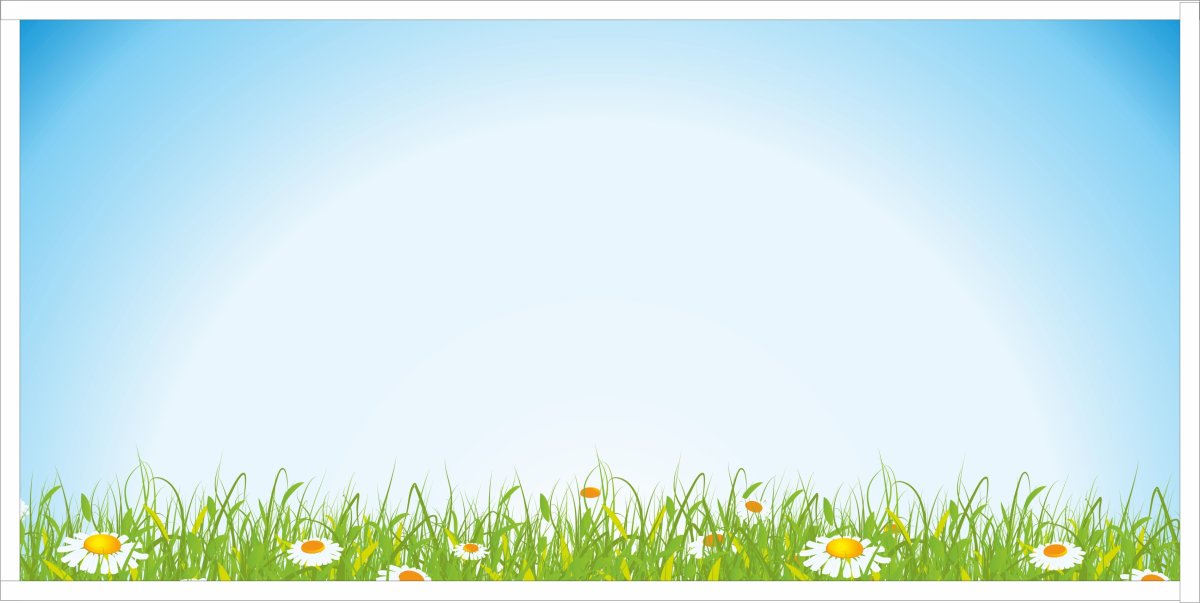 Перспективы развития Проекта
Создание условий для повышения качества профессиональной подготовленности педагогов в ДОУ:
рост числа педагогических работников с высшим образованием, имеющих высшую и первую квалификационные категории;
обобщение и распространение результативного педагогического опыта через педагогические конференции, мастер-классы, обучающие семинары, проблемные курсы;
организация и апробирование сетевого взаимодействия по изучению опыта лучших педагогов;
совершенствование адресности ресурсной поддержки и стимулирования образовательной и инновационной деятельности педагогов.
Развитие социального партнерства ДОУ:
определение приоритетов в межведомственном взаимодействии;
реализация совместных проектов по направлению.
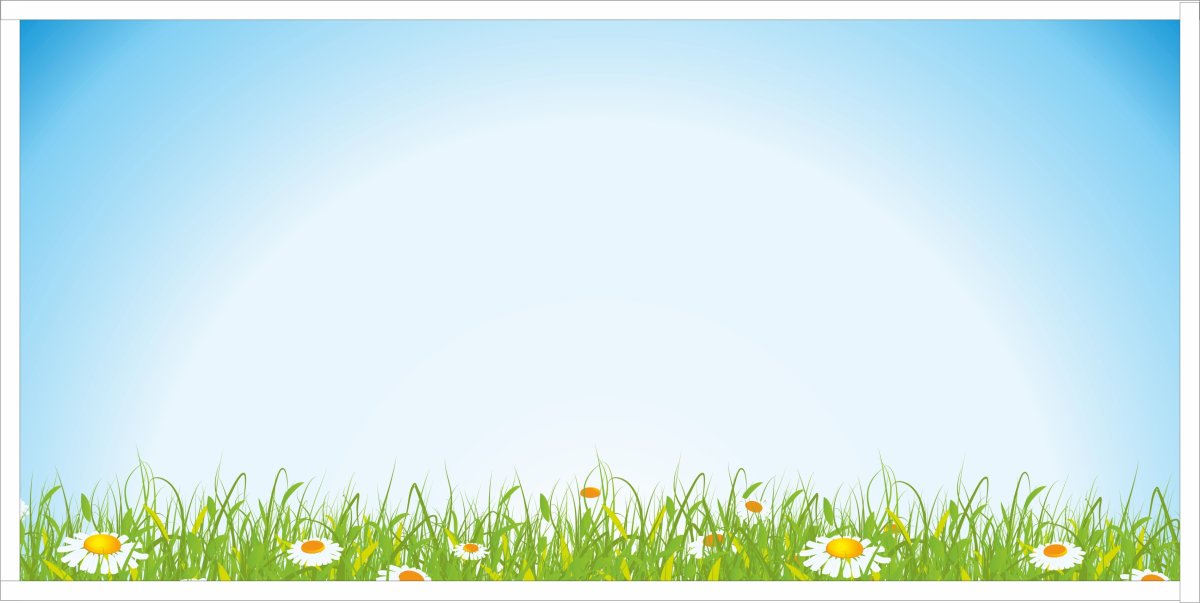 Результаты реализации проекта
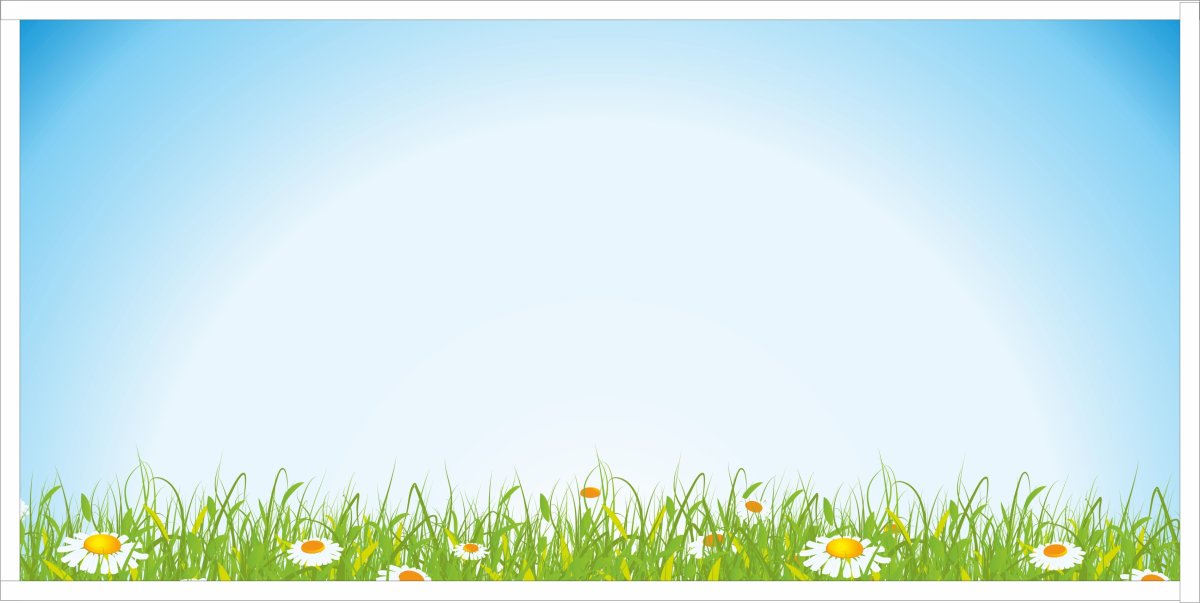 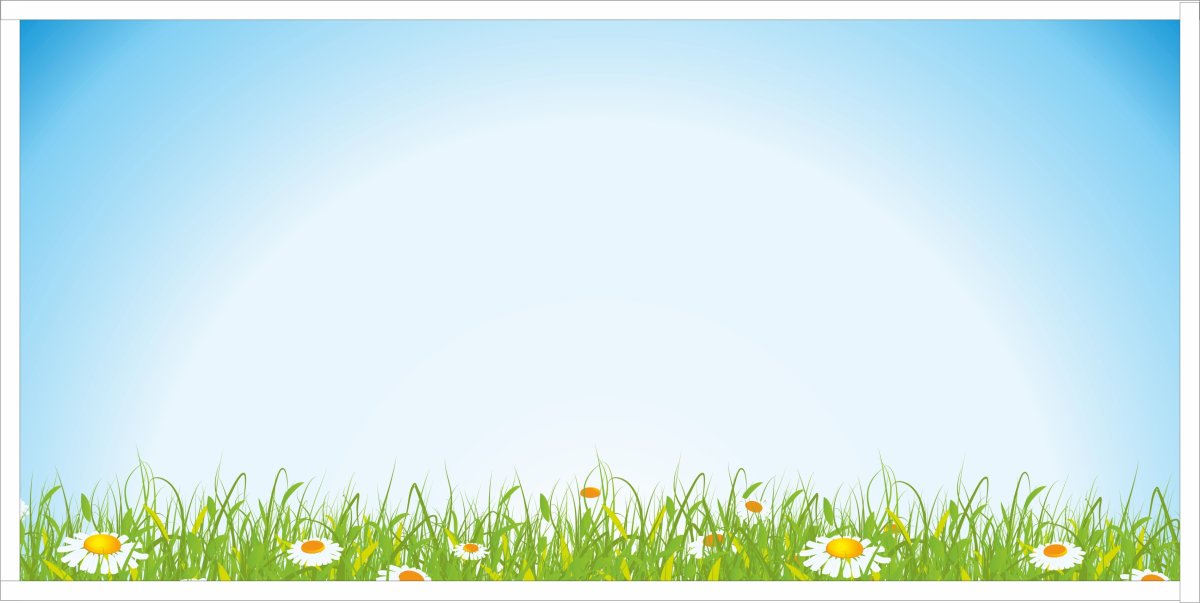 2023 год
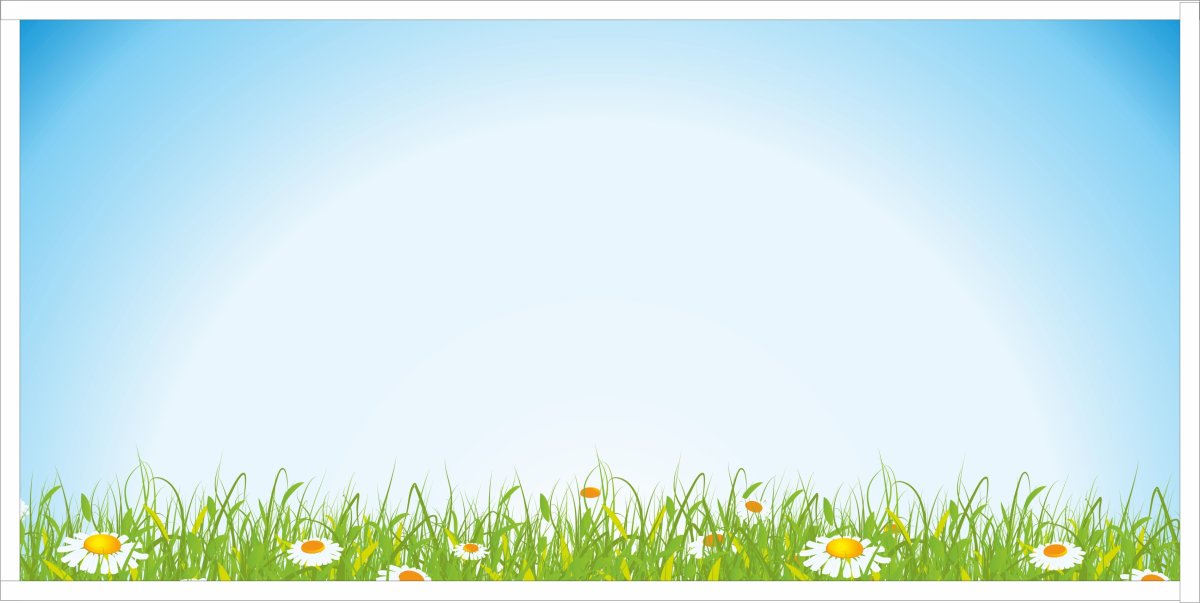 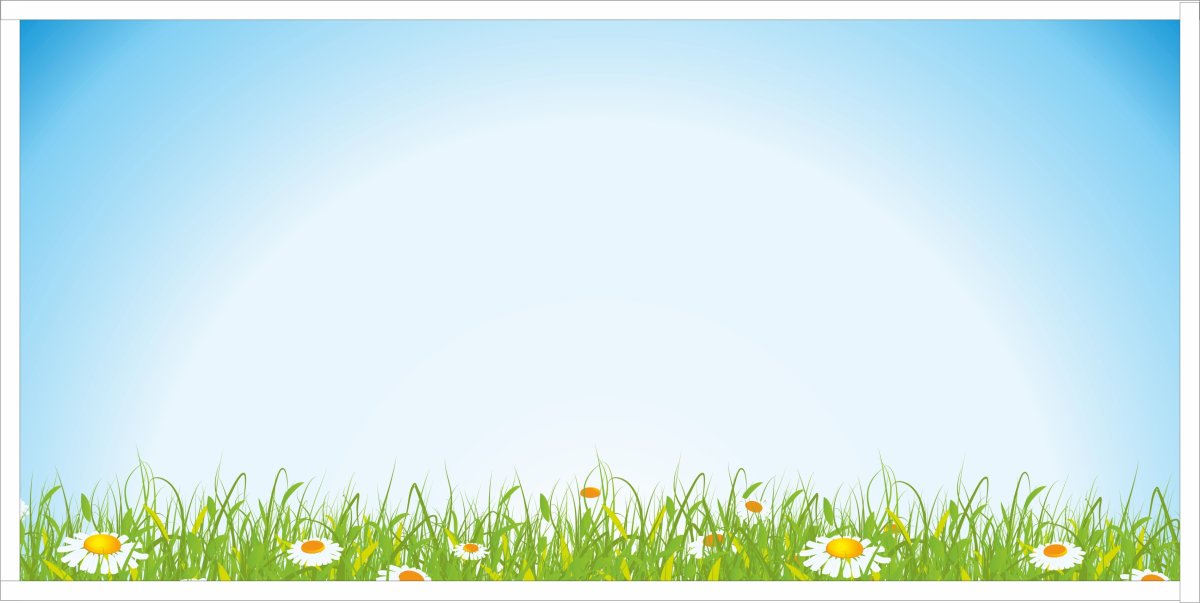 Участие педагогов в конкурсах
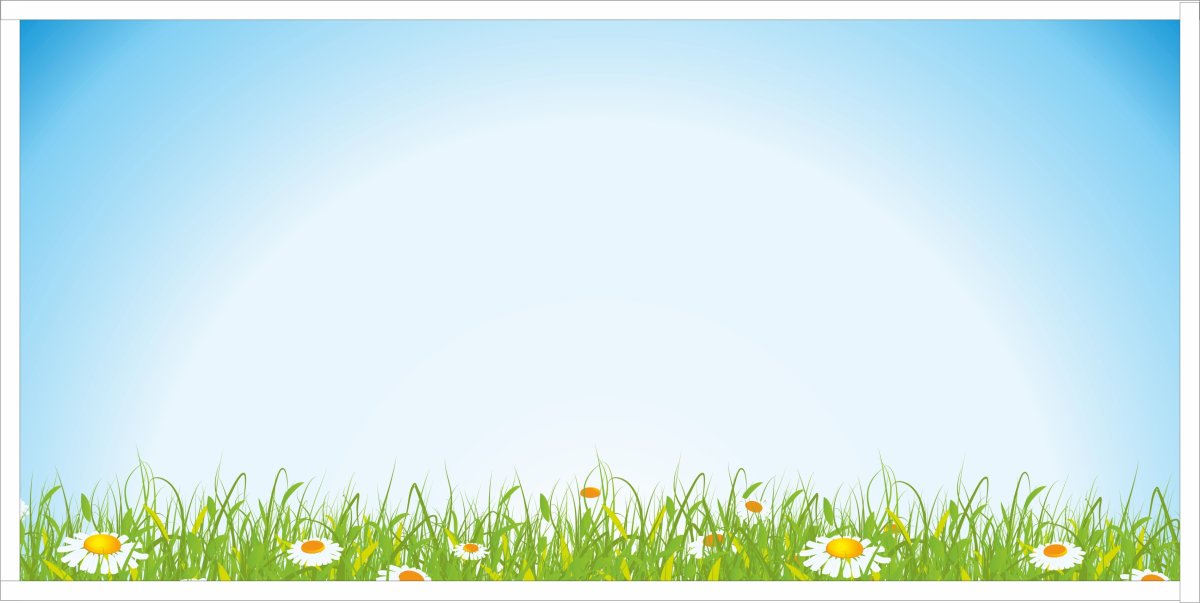 Курсы повышения квалификации за 2022- 2023 учебный год.
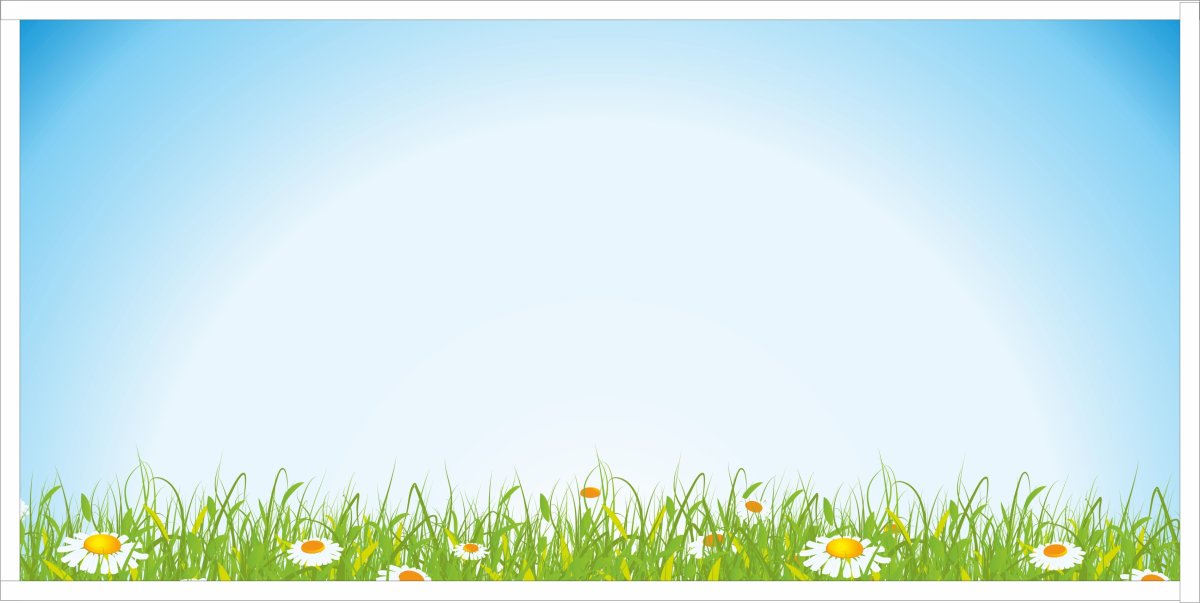 Достигнутые результаты работы представляются в анализе достижений молодых специалистов (портфолио, результативность участие в конкурсах молодых специалистов, результативность участия детей в конкурсных мероприятиях, отчеты молодых специалистов о результатах деятельности, отчеты наставников и др.), наставниками на Совете педагогов ДОУ.
 Помогая молодым воспитателям наставники видят новые перспективы в своей педагогической деятельности и конечно же, ощущают свой вклад в профессиональный рост молодых педагогов.
Считаем, что наставничество стимулирует потребности молодого педагога в самосовершенствовании, способствует его профессиональной самореализации. Наставник помогает молодому воспитателю сформировать нужные компетенции, адаптироваться к работе с детьми, выработать индивидуальный, авторский подход к работе, реализовать свои таланты и амбиции.
Технология наставничество в дошкольном образовательном учреждении дает возможность увидеть профессиональное становление молодого педагога.
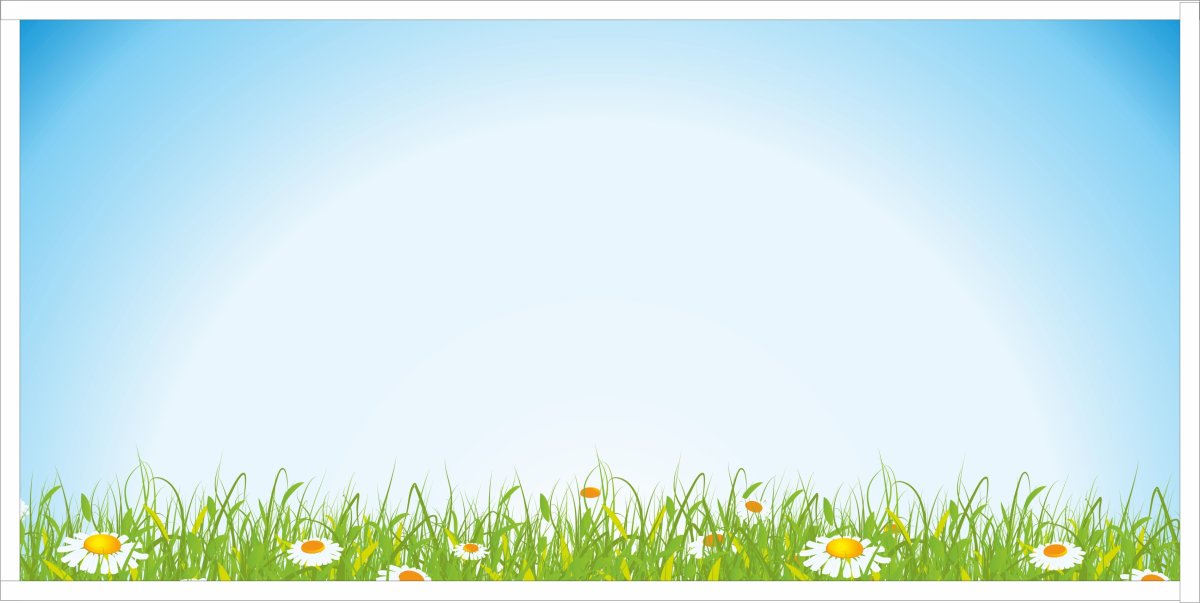 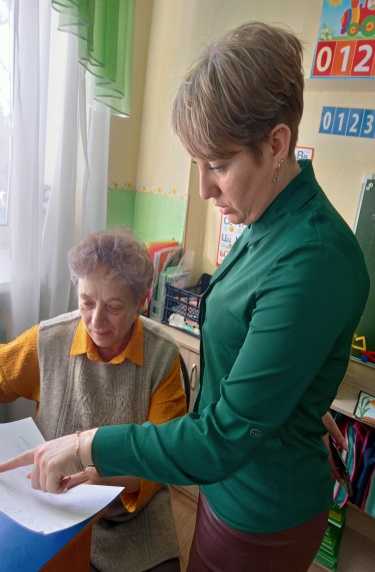 Результаты успешности молодого специалиста
Степень удовлетворенности своим трудом;Стремление к личностному росту;Эмоционально– благоприятная атмосфера в группе;Повышение квалификации;Достижения молодого специалиста (награды);Методическая работа (документация, авторские разработки и др.);Распространение передового опыта;Достижения воспитанников.
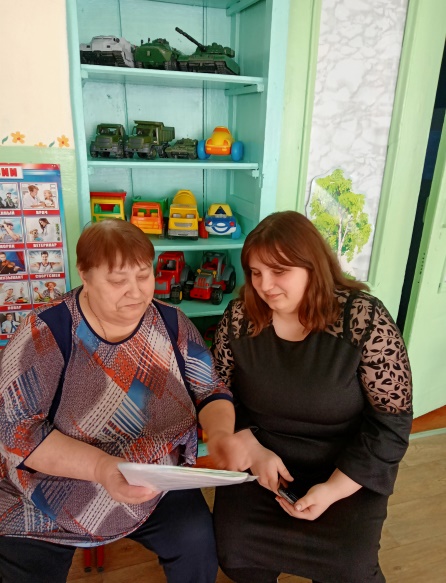 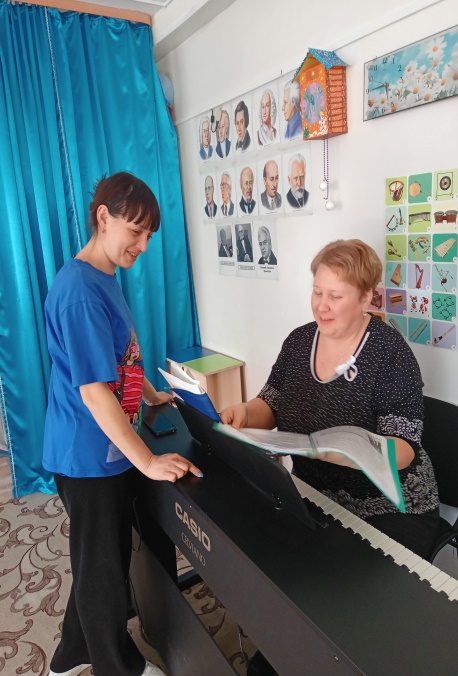 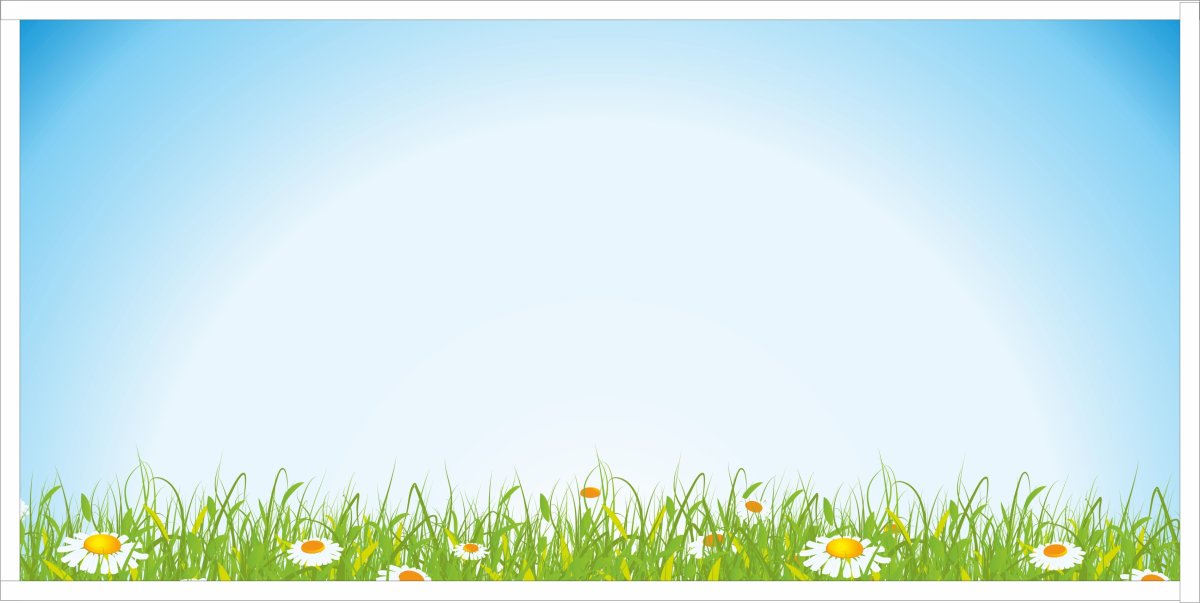 СПАСИБО ЗА ВНИМАНИЕ.